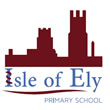 Music Knowledge Organiser
Songs of World War 2
Year 6: Summer Term A
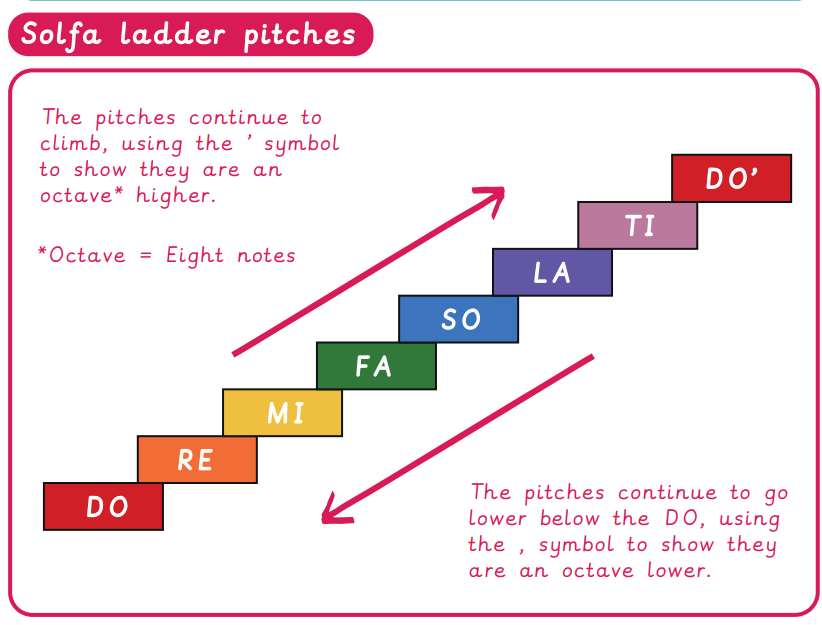